WHAT
CONSEQUENCES
EFFECTS
Photo pollution/ Luminous pollution
Excessive artificial light  increased brightness
The International Dark-Sky Association (IDA) adverse effect :
sky glow
glare
light trespass
light clutter
 Decreased visibilyty
 Energy waste
Indoor = lighting in houses or apartments (North America, Europe,  Japan, Middle East, North Africa)
Outdoor (main pollutants): 
more necessary (roadside lamps, traffic lights, vehicle lights, road sign lights, emergency vehicle lights...)
Less necessary (store, commercial sign lights, the lights that enlight statues and buildings...)
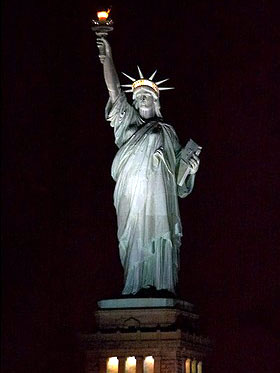 Energy waste
light bulbs
energy resource deficiency  wars
dishwashers
energy crysis  save energy:
energy saving
washing machines
refrigerators
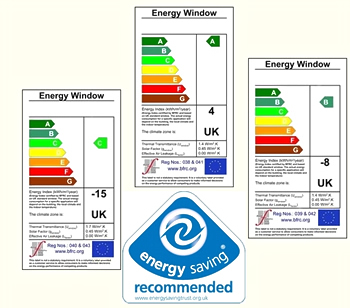 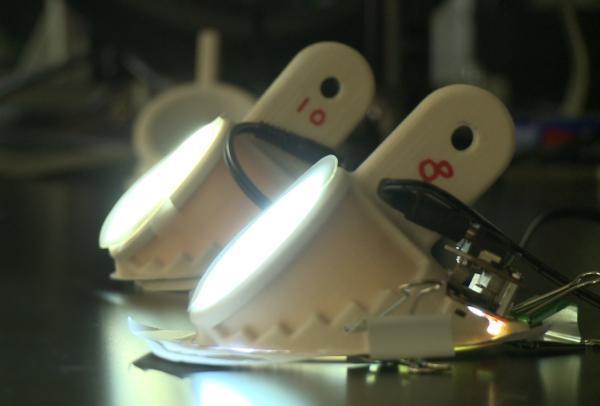 telescope efficiency  dark sky
La Silla observatory in Chile 
 6 hundred kilometres away from light
Hinder to acquire knowledge
sky observing interference
Types of pollution
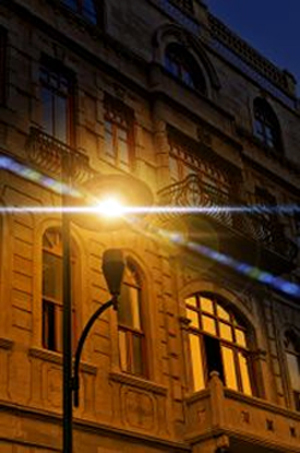 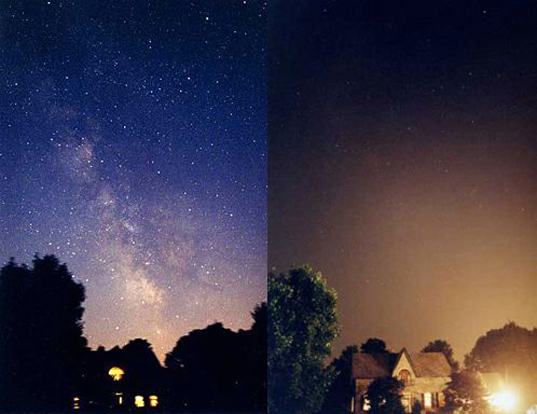 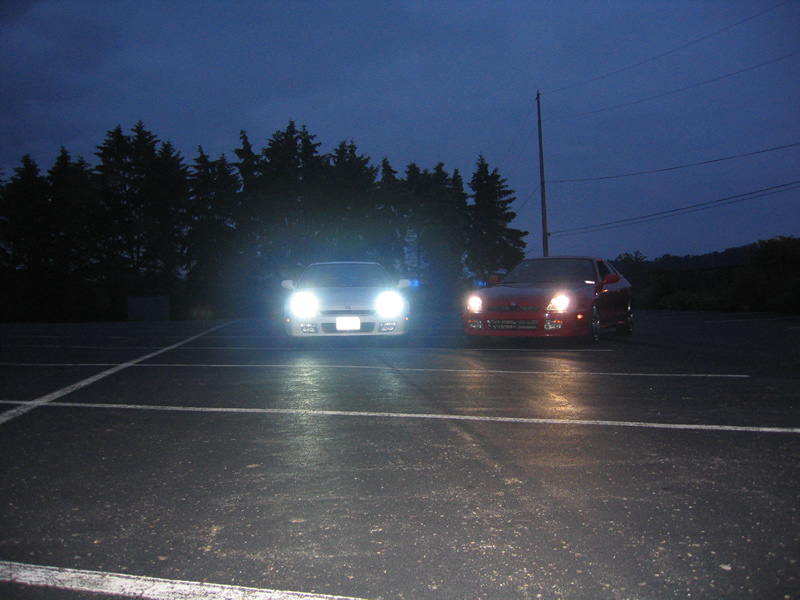 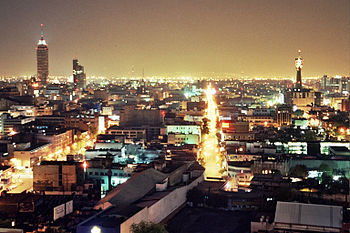 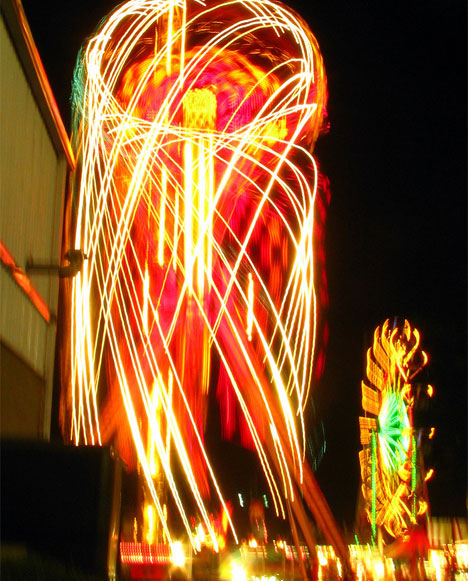 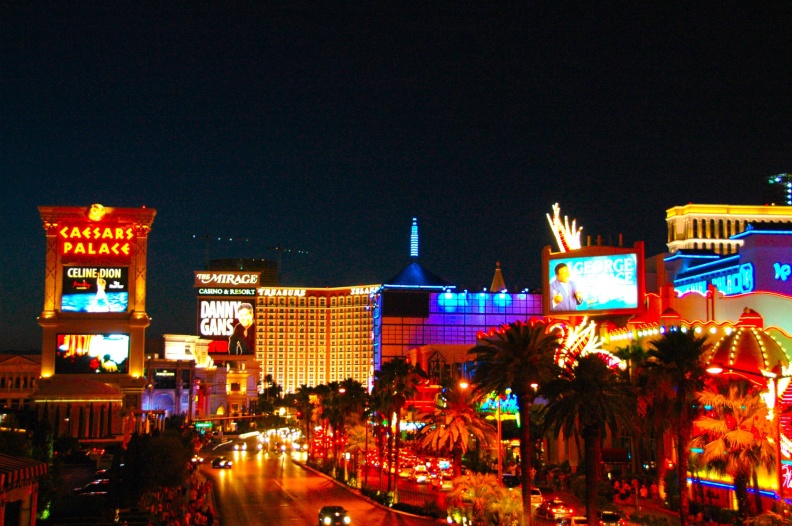 Light trespass
Glare :
Blinding glare 
Disability glare
Discomfort glare
Light clutter
Sky glow
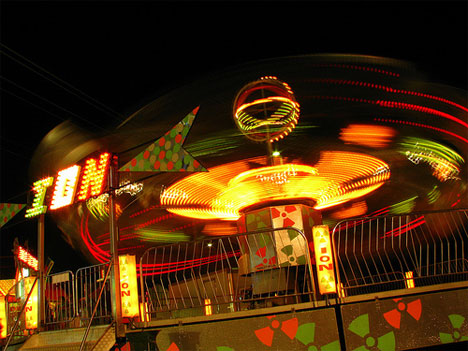 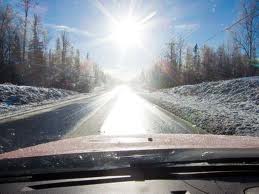 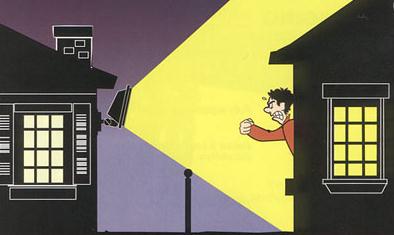 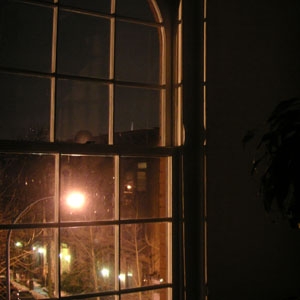 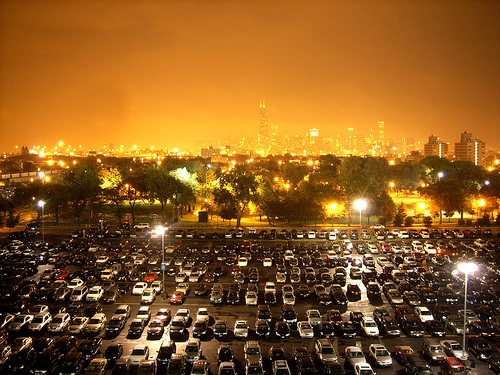 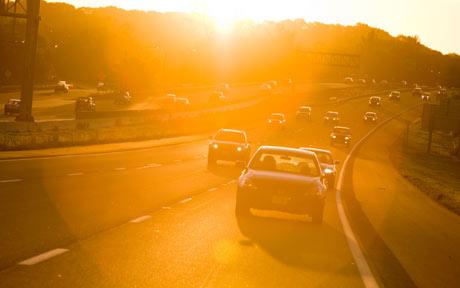 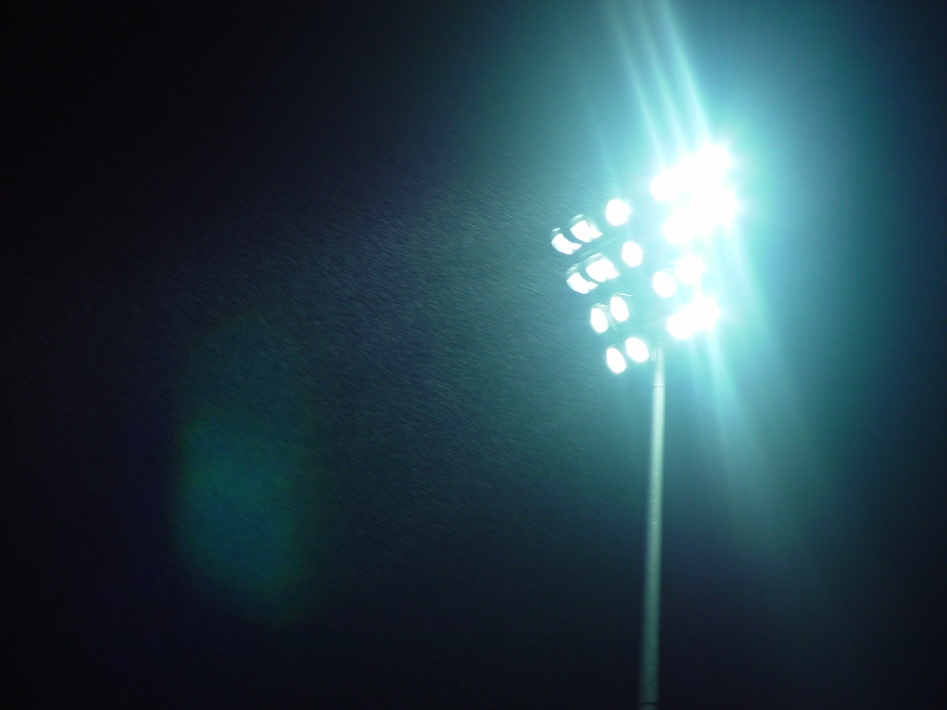 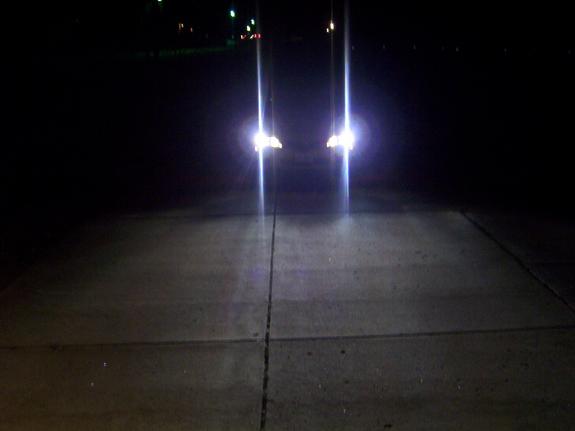 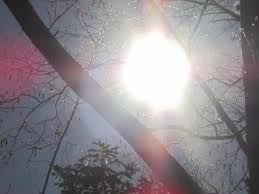 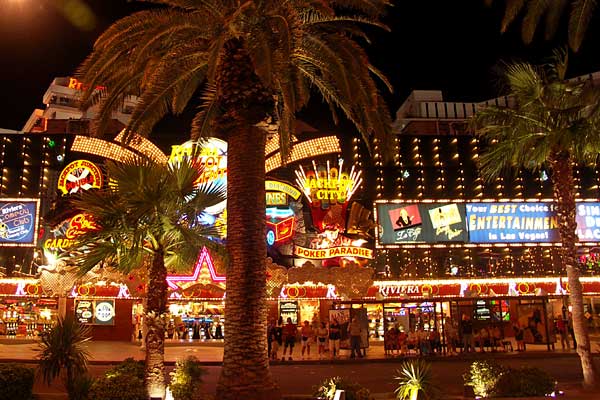 Human health
Fluorescent lighting  elevate blood pressure by 8 points, increased stress & fatigue  worker errors  over-illuminating and bad planning of lighting (not light pollution)
Animals
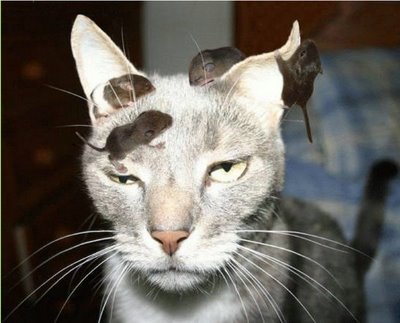 Changed mood & behaviour 
confuse animal navigation
alter competitive interactions
change predator-prey relations
more aggressive
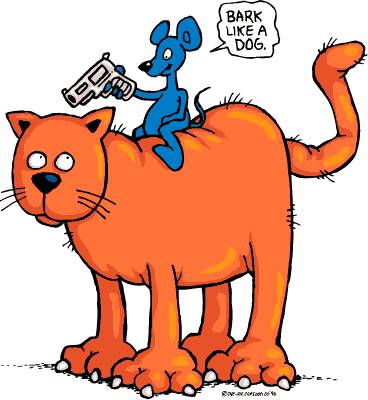 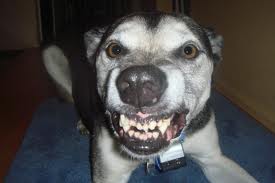 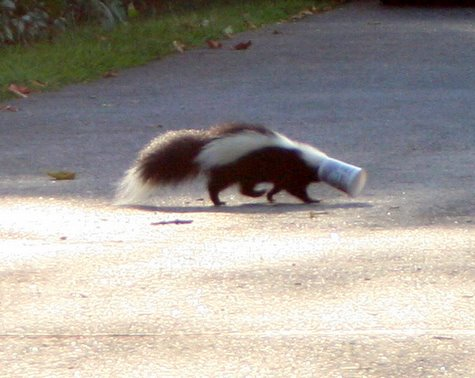 Disruption of ecosystems
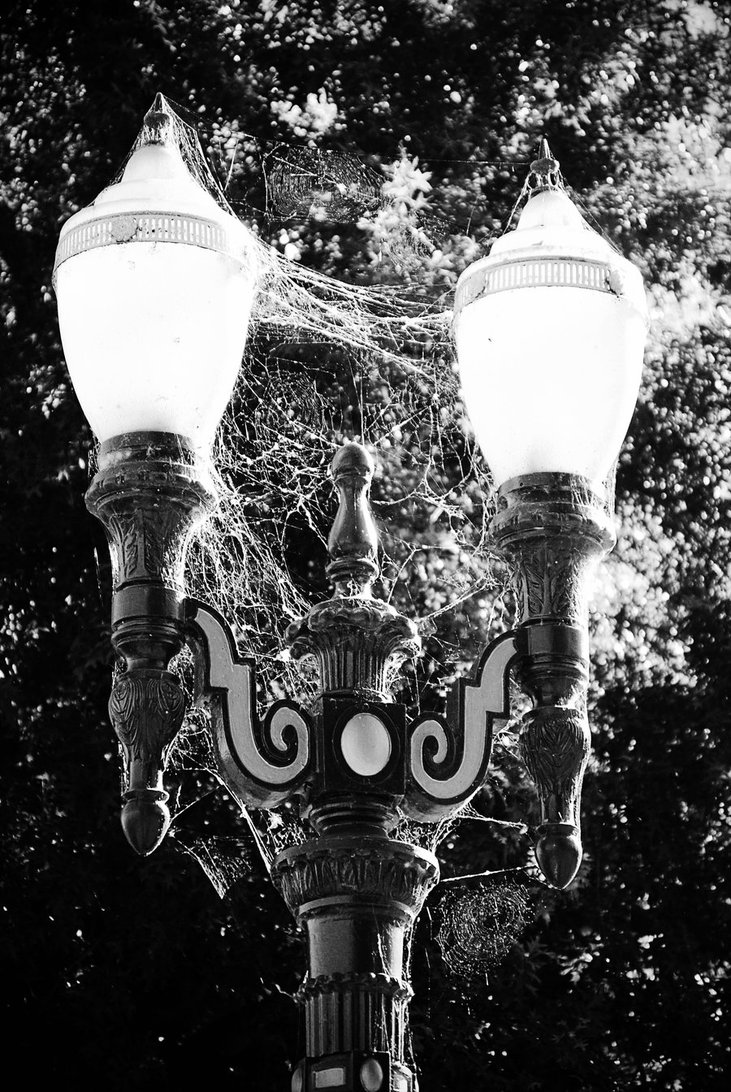 It can be: 
beneficial
neutral
damaging
Spiders
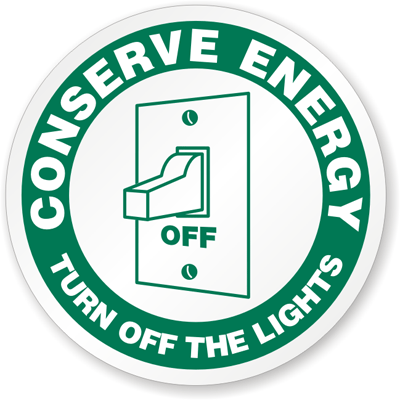 Solutions
adjusting light’s intensity
turning lights off 
improving lighting fixtures
adjusting the type 
evaluating the necessity of lights
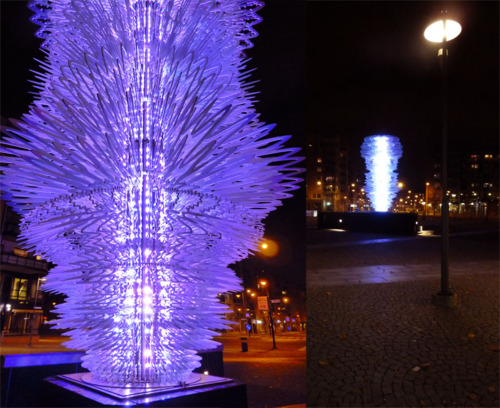 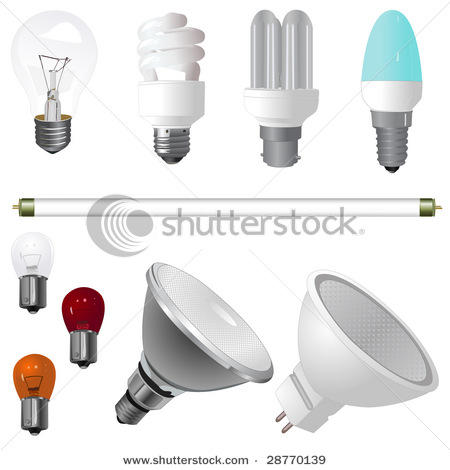 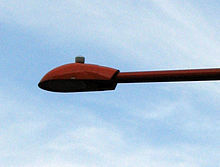 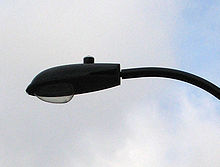 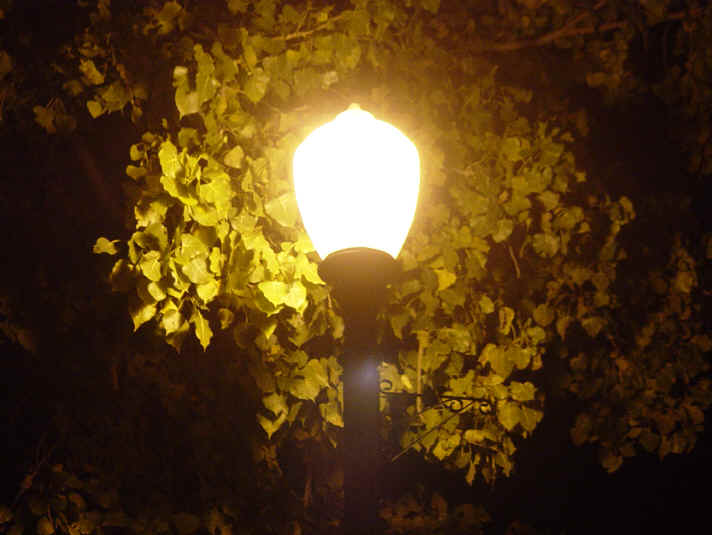 Organisations and campaigns
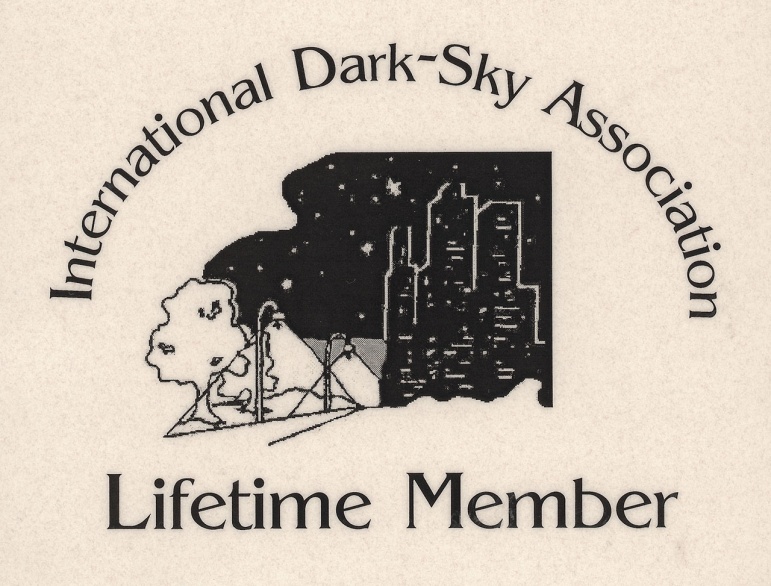 the IDA 
Globe at Night (global)
‘’Nebo ponoči’’ in Slovenia
Earth Hour
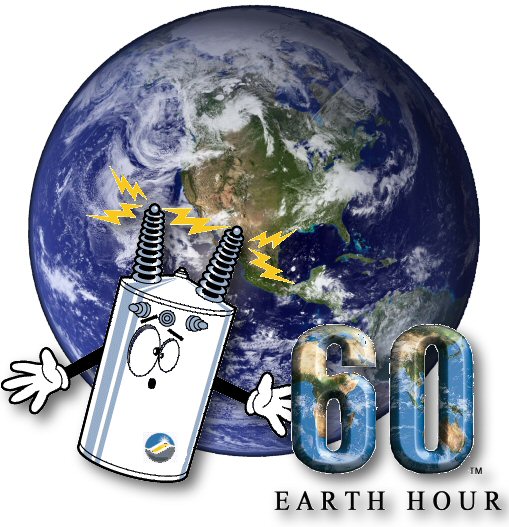 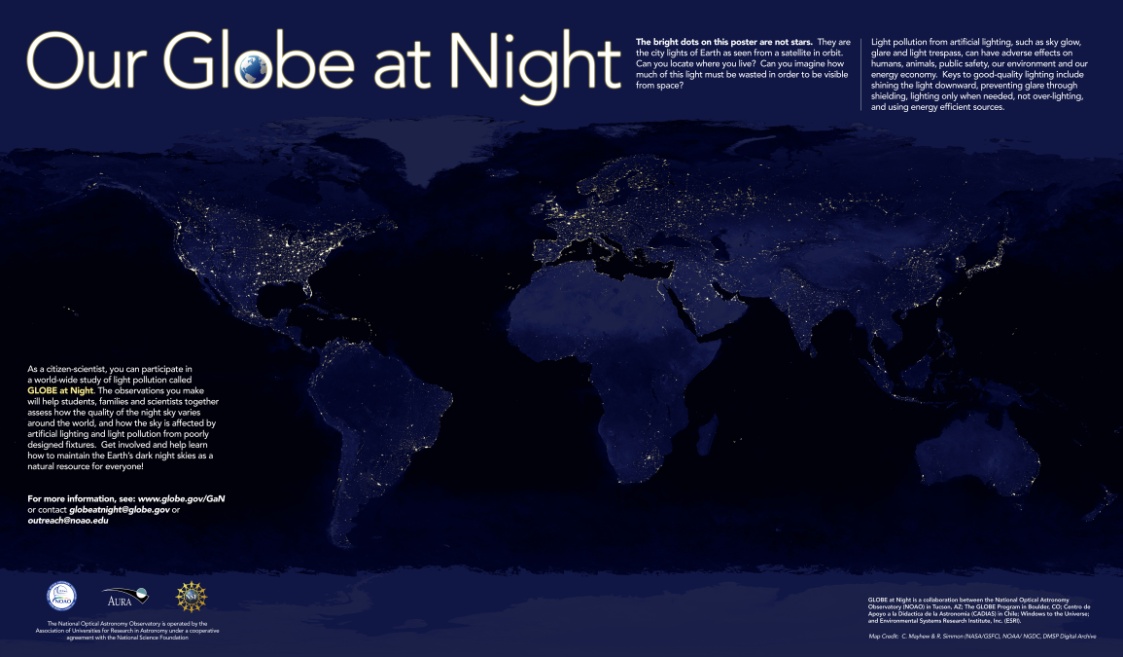 Not really dangerous just disturbing and hindering
SOURCES
http://www.darksky.org/, 01.01.2012
http://en.wikipedia.org/wiki/Light_pollution, 01.01.2012
http://www.astrosociety.org/education/publications/tnl/44/lightpoll.html, 01.01.2012
http://sl.wikipedia.org/wiki/Svetlobno_onesna%C5%BEenje, 30.12.2011
Pictures: Google